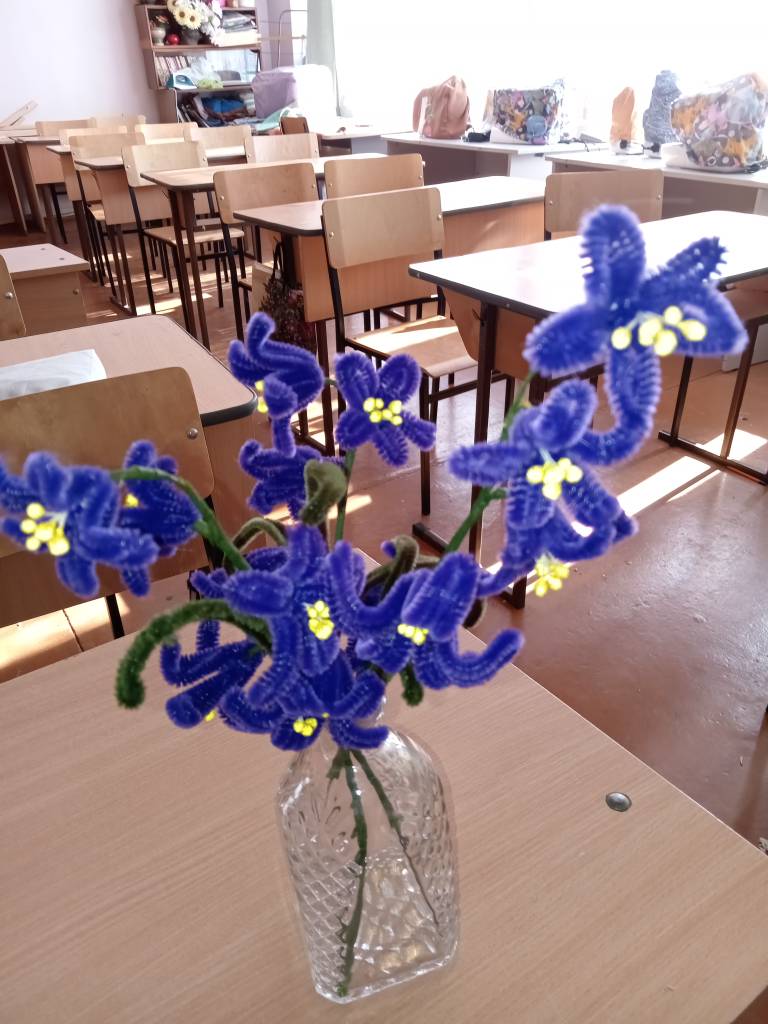 МБОУ Филипповская СОШКиржачский район Владимирская область
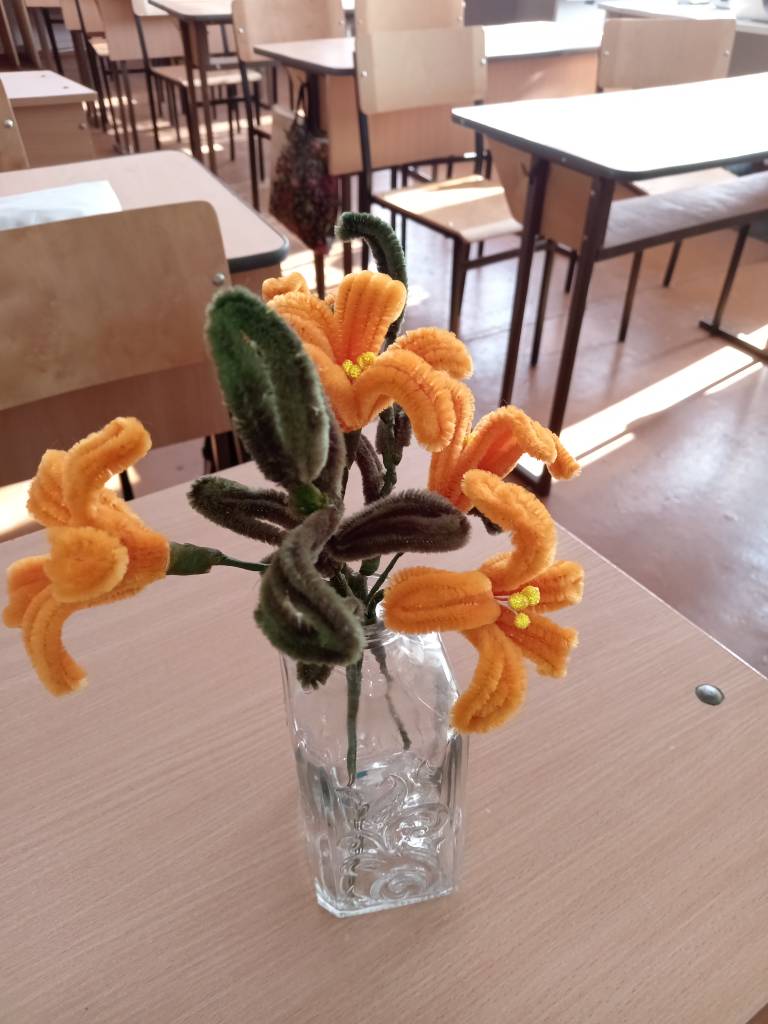 Мастер-класс.
«3D-цветы из синельной проволоки»

Учитель труд (технология) Филиппова С.В.
Цель мастер-класса: ознакомить участников мастер-класса с технологией изготовления цветов из синельной проволоки.
Задачи:

-Передать свой опыт путем прямого и комментированного
показа последовательности действий, методов, приемов изготовления цветов из синельной проволоки с использованием ИКТ;
-Научить изготавливать цветы из  синельной проволоки.
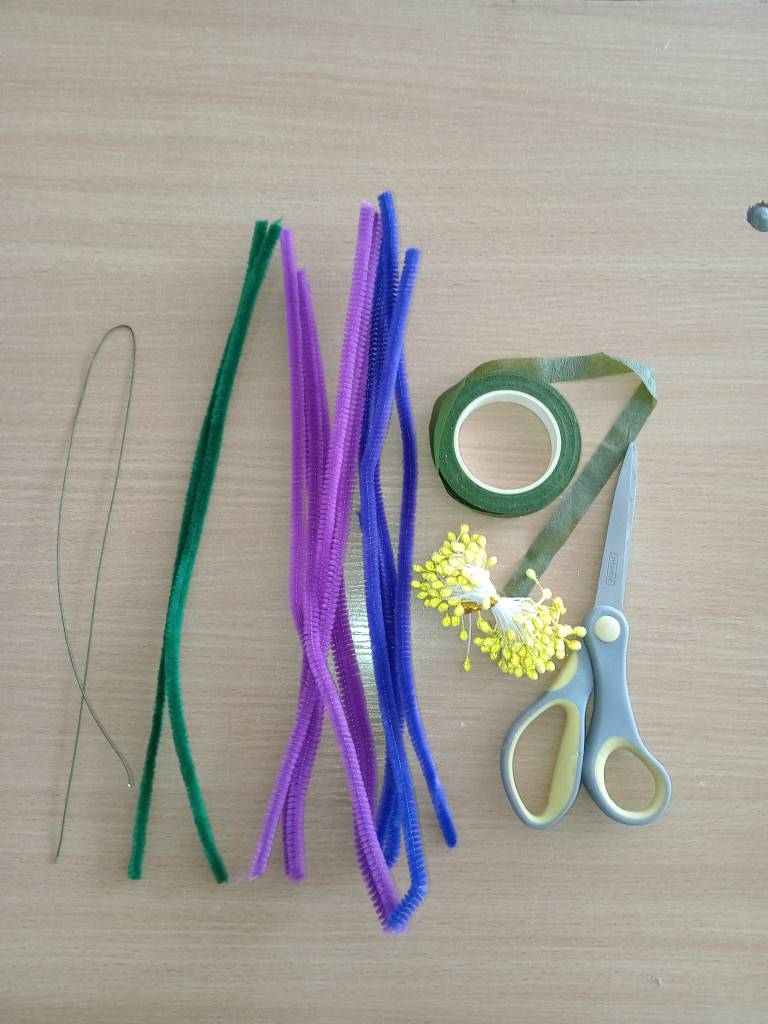 Инструменты и материалы.
Синель - мохнатый шнур, скрученный из нескольких нитей, между которыми захвачен ряд коротких кончиков нитей, торчащих во все стороны (ворс).Синелью часто называют любую ткань с коротким ворсом – бархат и вельвет. Синельная проволока – полезная и универсальная заготовка, которую  можно использовать буквально во всех видах прикладного творчества. С ней легко и приятно работать – она легко гнется, держит форму, отлично крепится к большинству поверхностей, и даже ребенок может разрезать ее обычными ножницами.
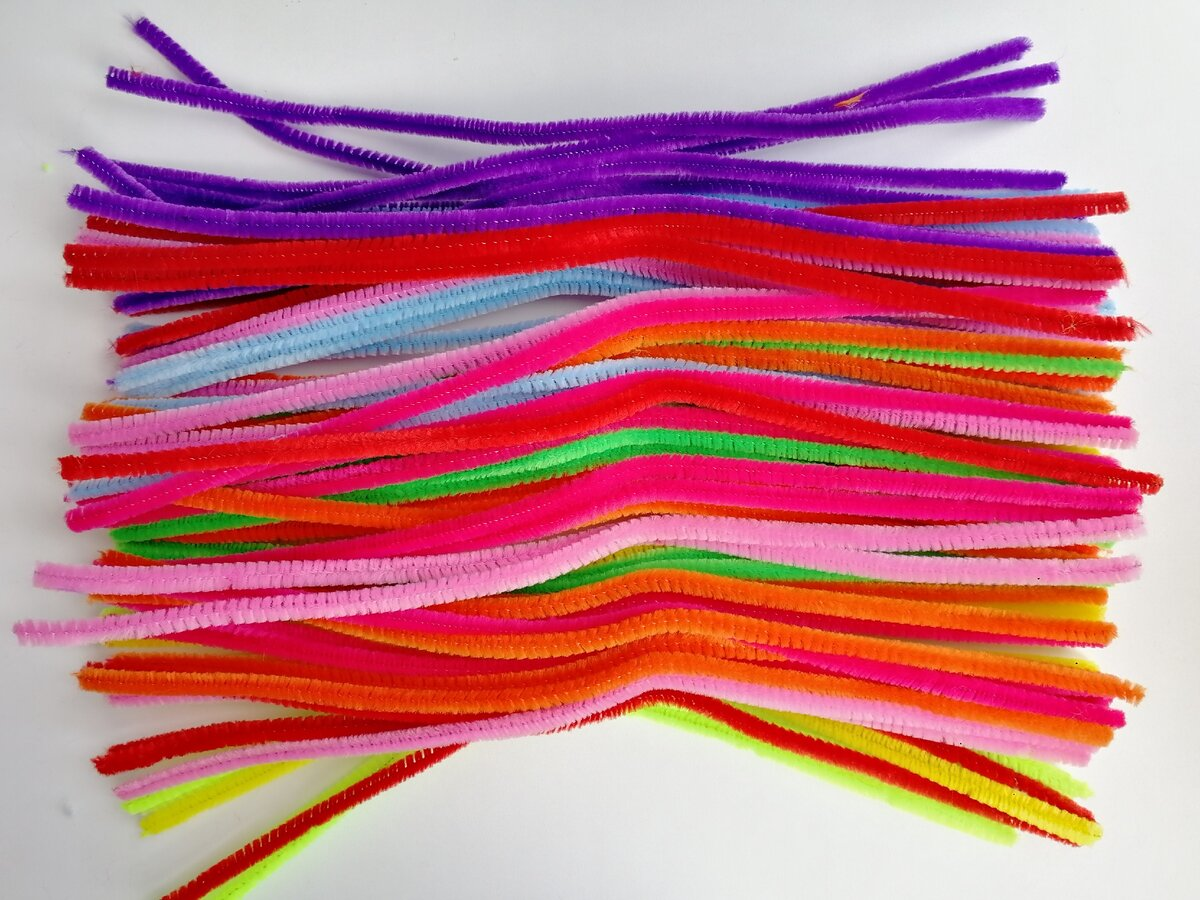 Я проволоку в руках держу,
А я цветок держать хочу.
Тогда бери не унывай,
Быстрее проволоку сгибай.
И делай раз, и два, и три,
И начинает он цвести.
Согнем мы пять лепестков,
Тычинки и цветок готов.
Конечно стебелек, листок,
В руках уж аленький цветок
Технология изготовления
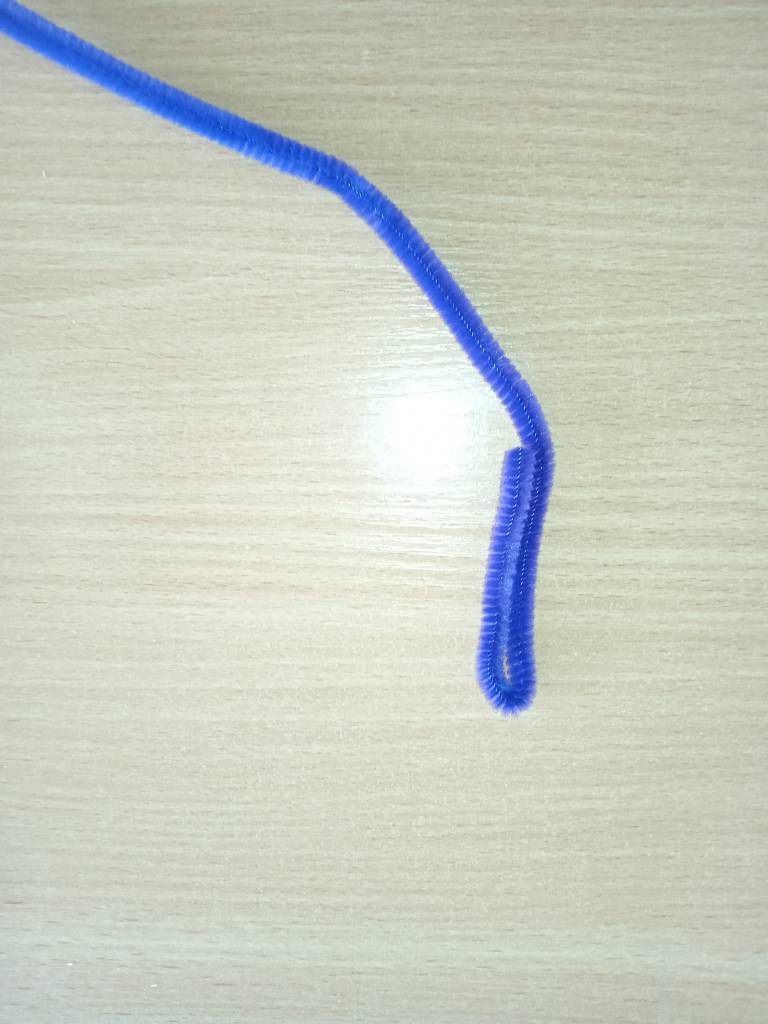 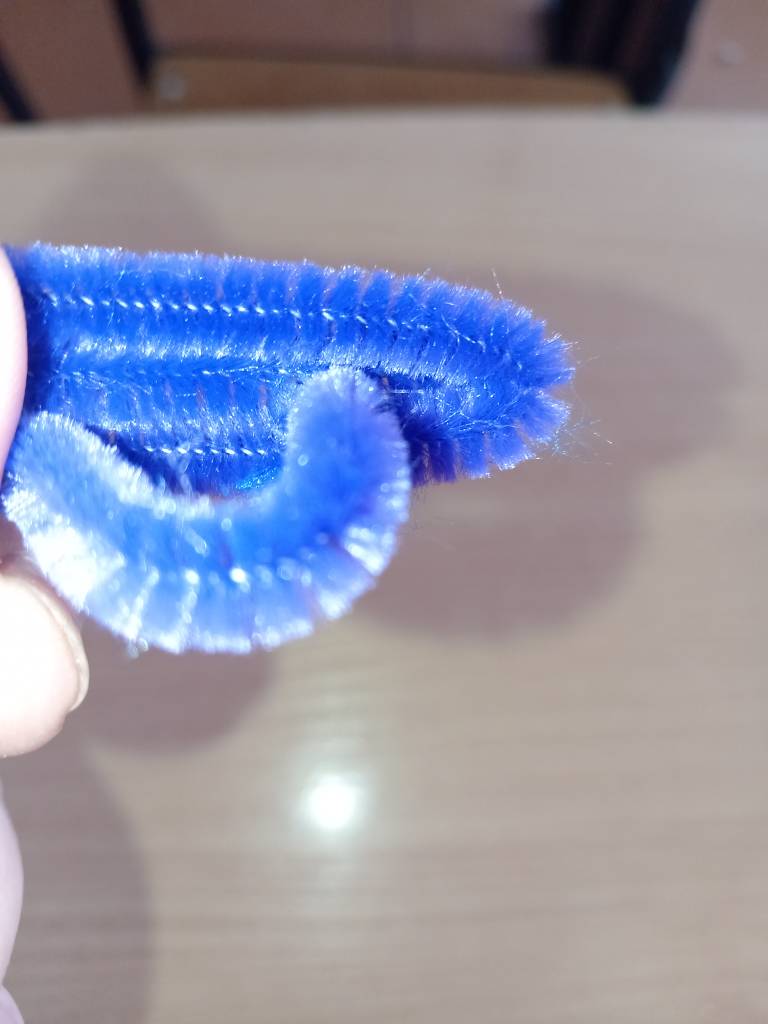 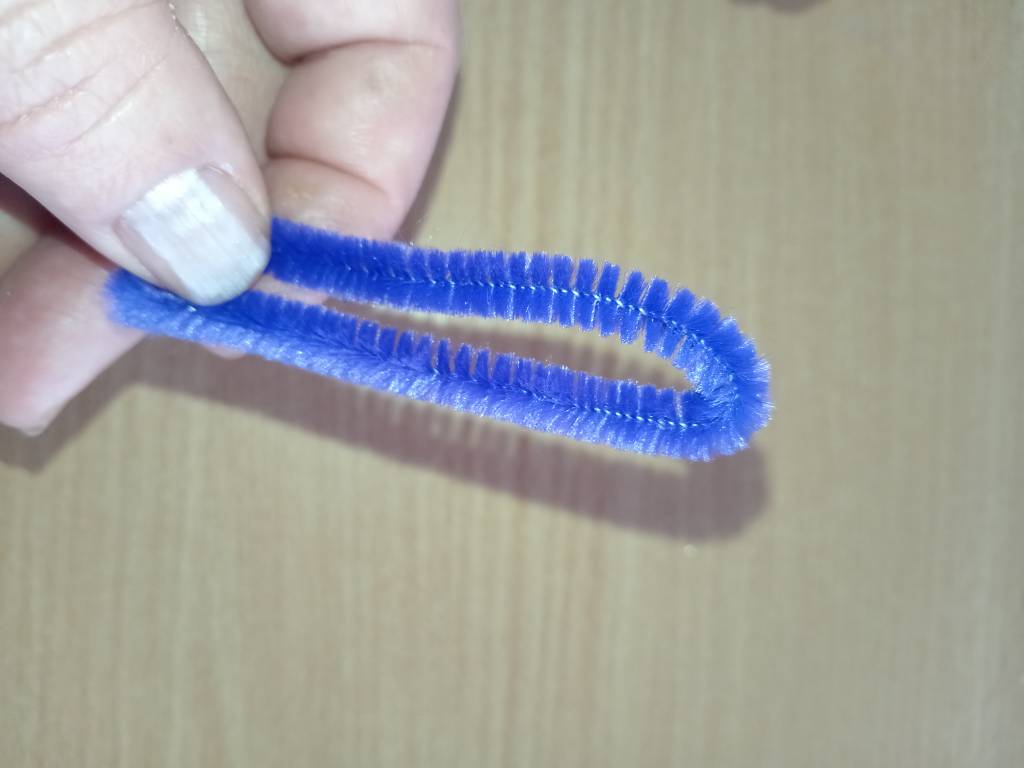 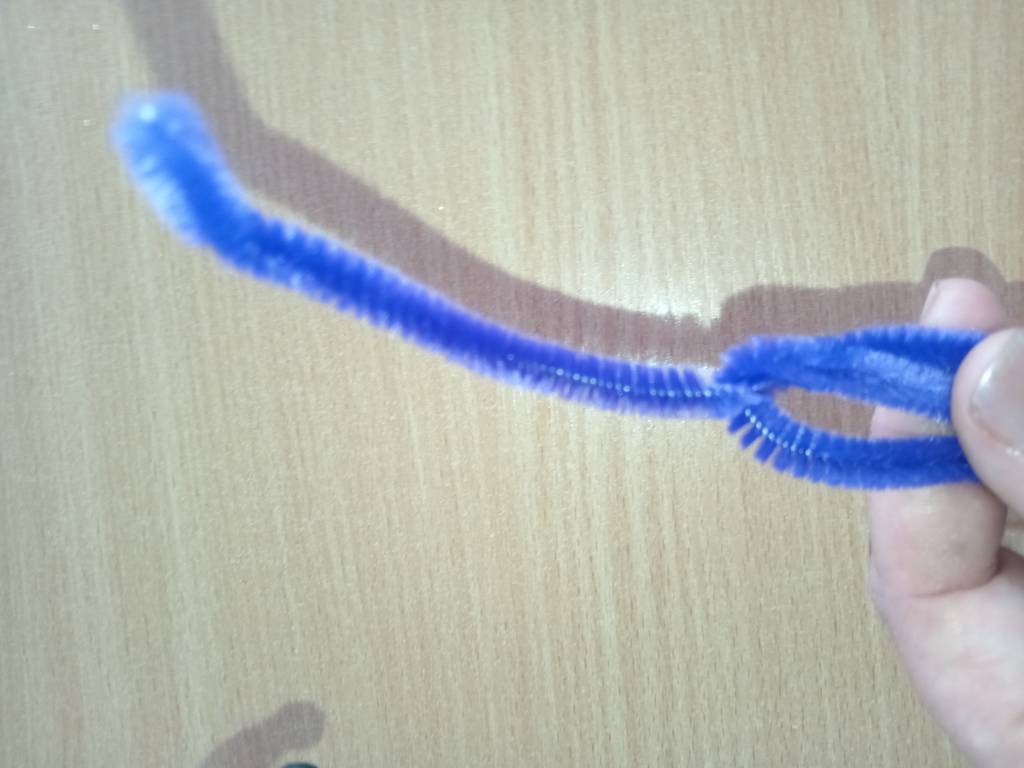 Согнуть проволоку в форме лепестка  все последующие  лепестки должны быть одинаковые по размеру.  
Нам нужно сделать  5 штук  лепестков
1                                                             2                                                            3                                                        4
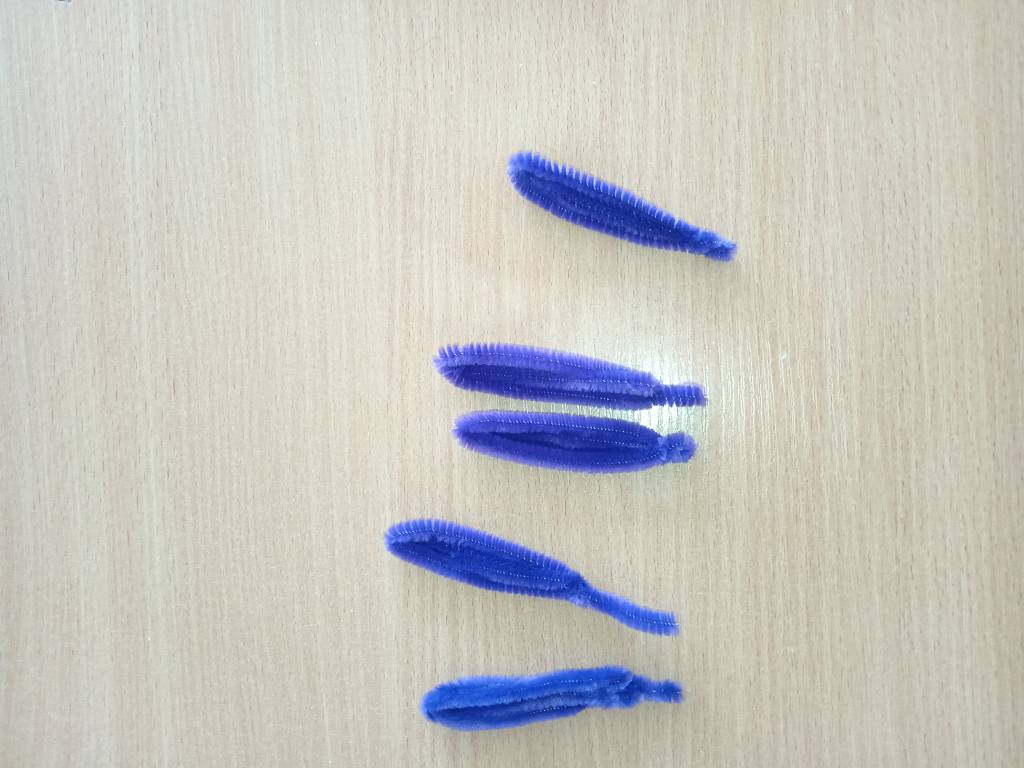 2 этап 
Затем  берем тычинки соединяем ниткой с  проволокой 7-8 смм
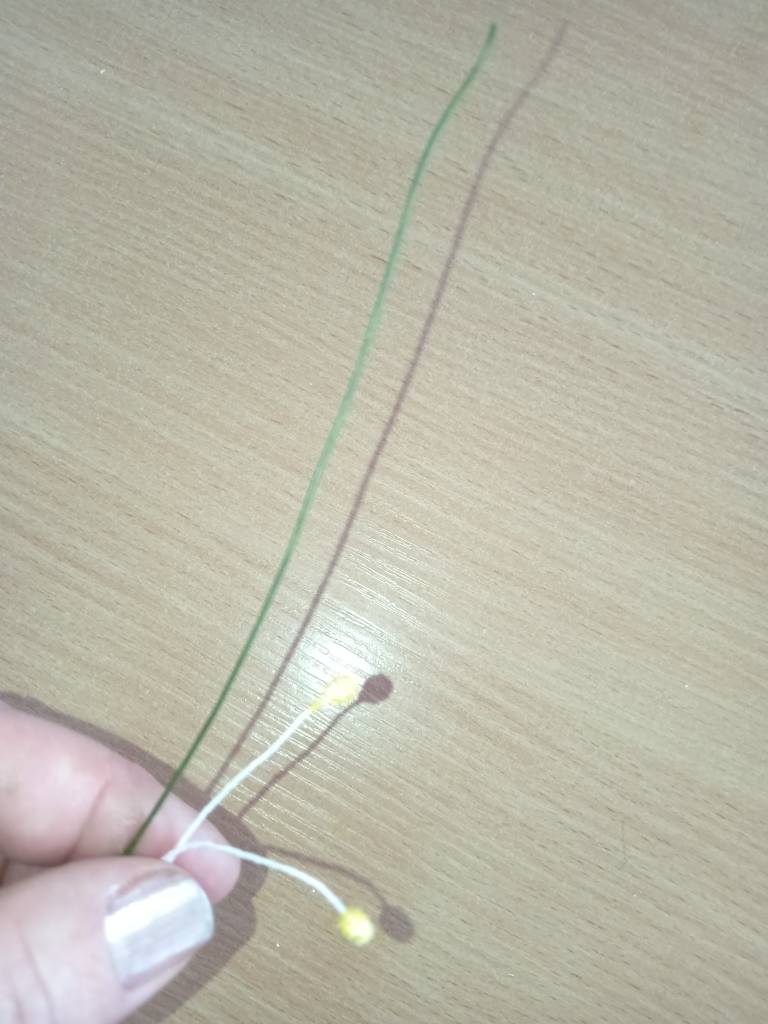 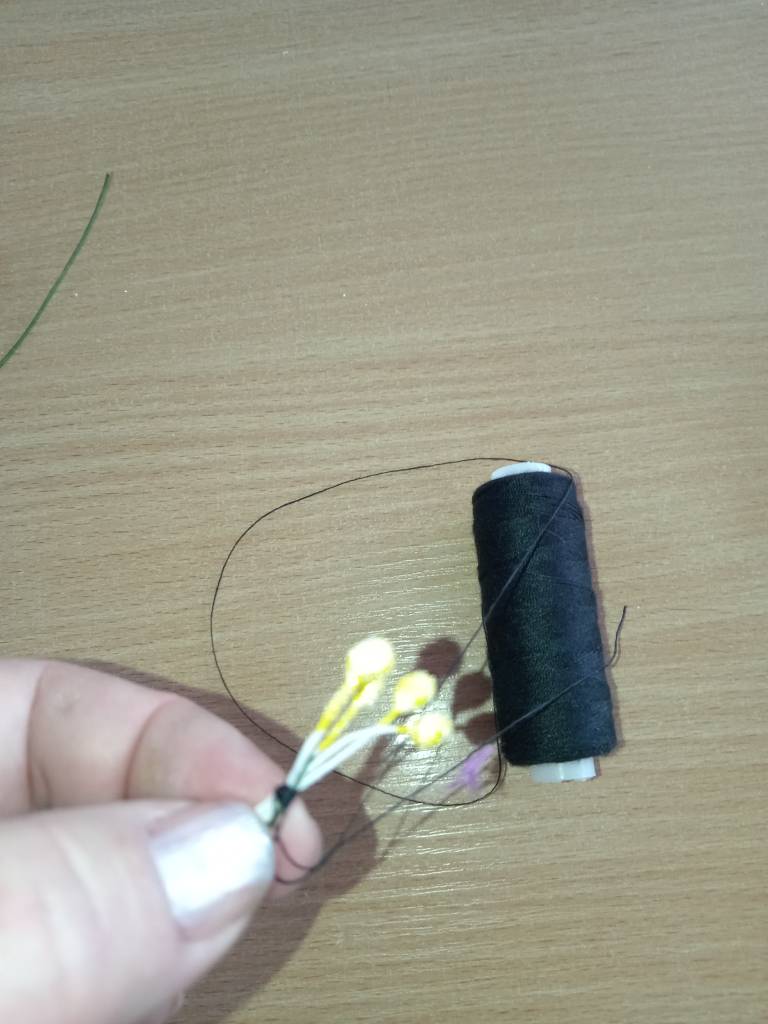 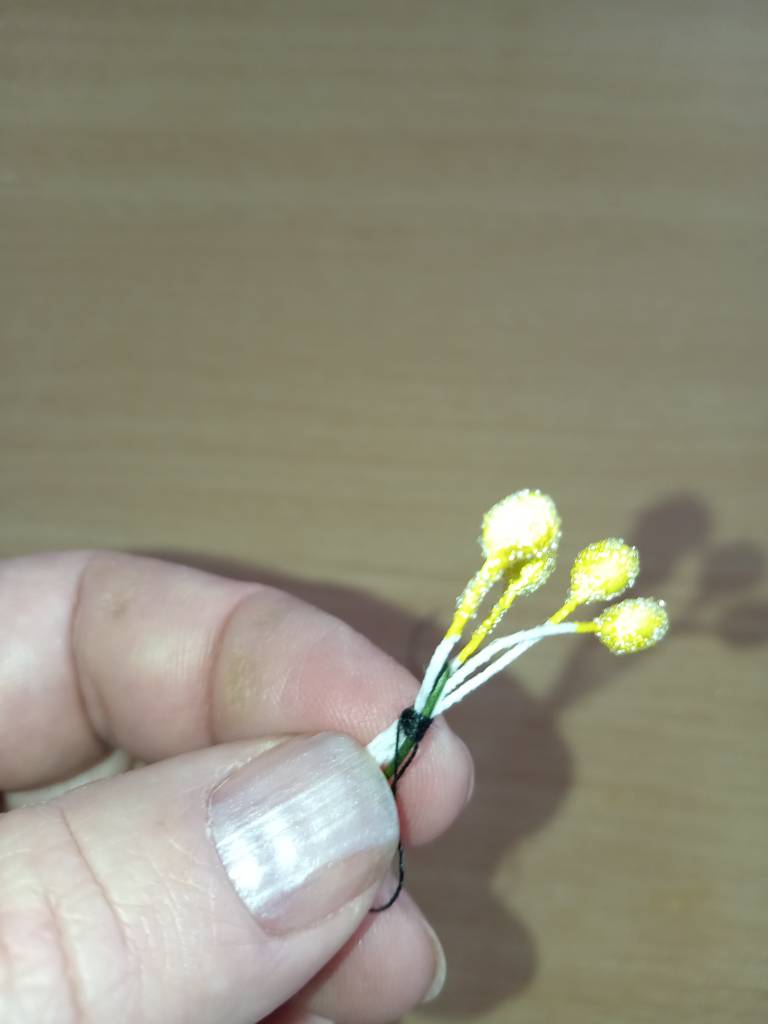 3 этап
 Лепестки соединить проволокой ниткой и  выворачиваем
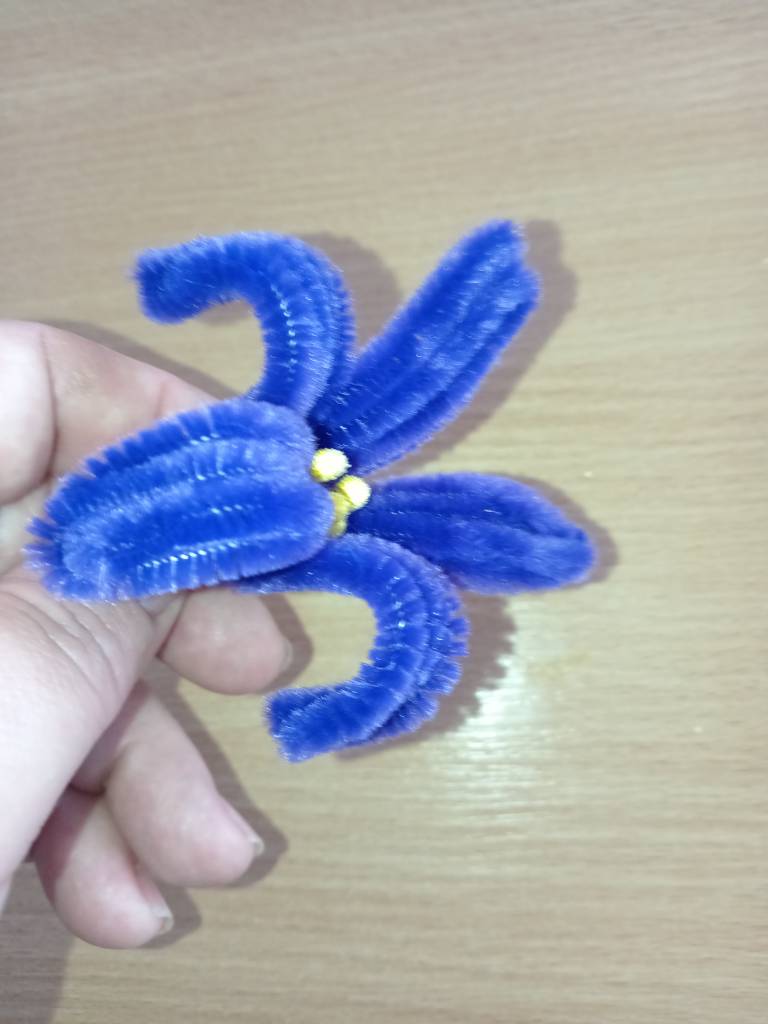 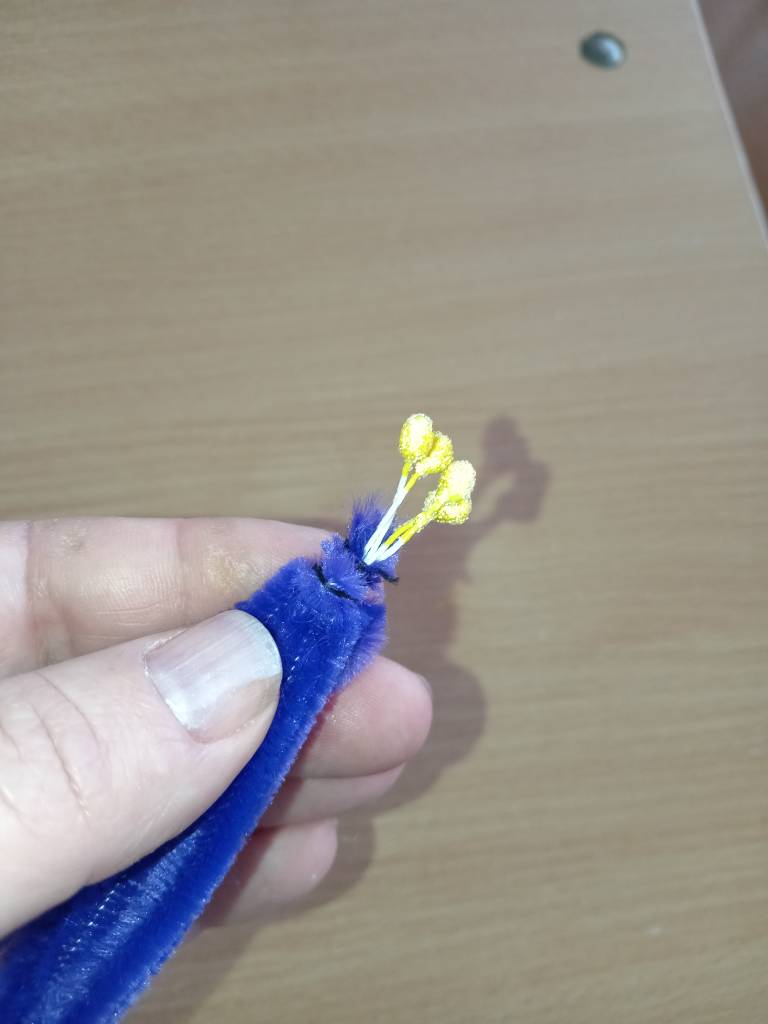 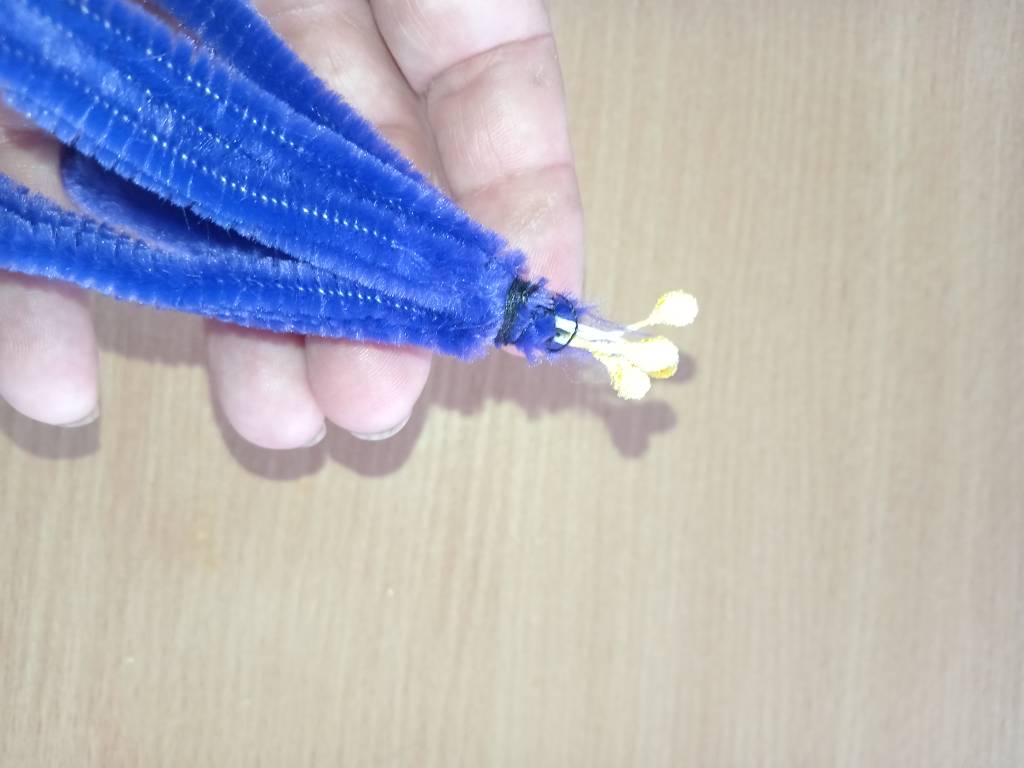 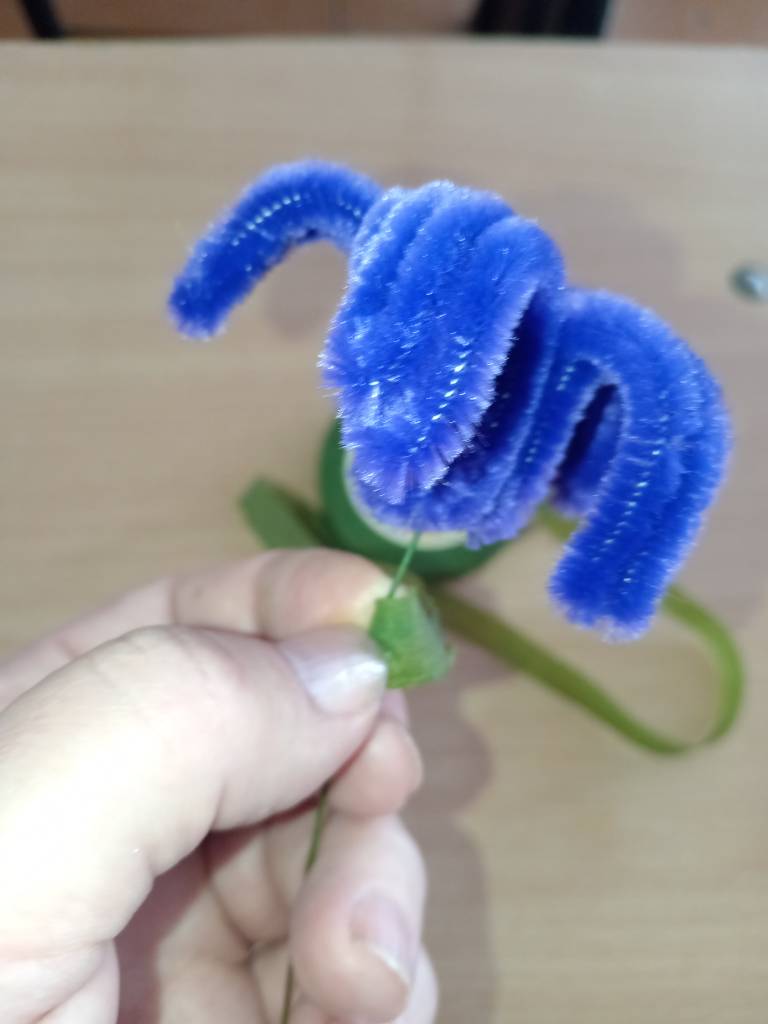 Берем тейп и оборачиваем проволоку
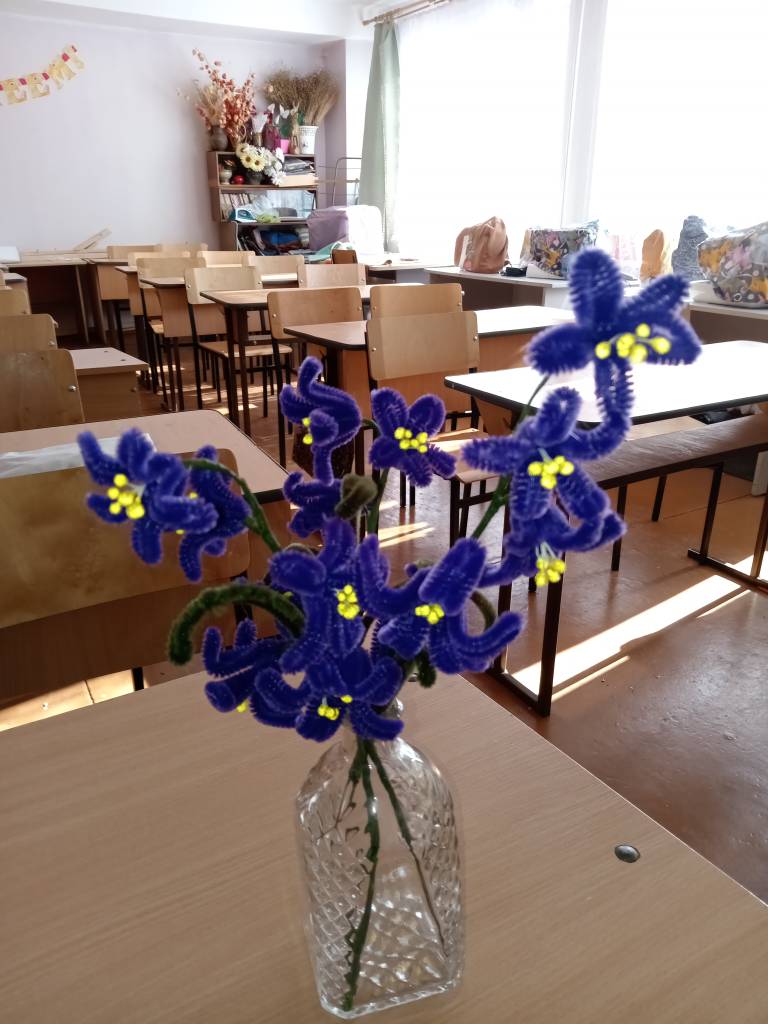 Красивы цветы,
загляденье,
Такие в саду не
растут.
Только в руках
хороших умельцев,
Из проволоки цветы
зацветут!
РЕФЛЕКСИЯВыскажитесь одним предложением,выбирая начало фразы.
сегодня я узнал…
было интересно…
было трудно…
я выполнял задания…
я понял, что…
теперь я могу…
я почувствовал, что…
я приобрел…
я научился…
у меня получилось …
я смог…
я попробую…
меня удивило…
занятие дало мне для
профессиональной
деятельности…
мне захотелось…
СПАСИБО ЗА ВНИМАНИЕ
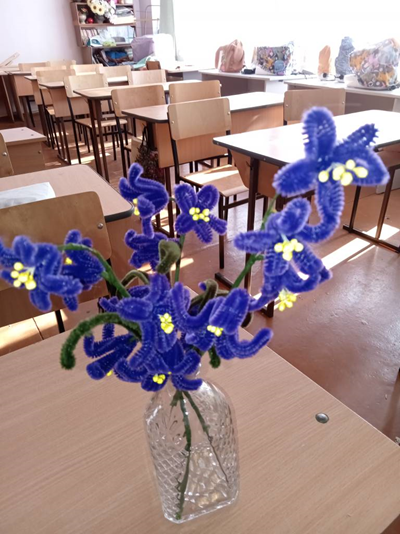